Upstate New York Surgical Quality Initiative :
An Alternative To Traditional Health Plan Methods of Reducing Unwarranted Variation
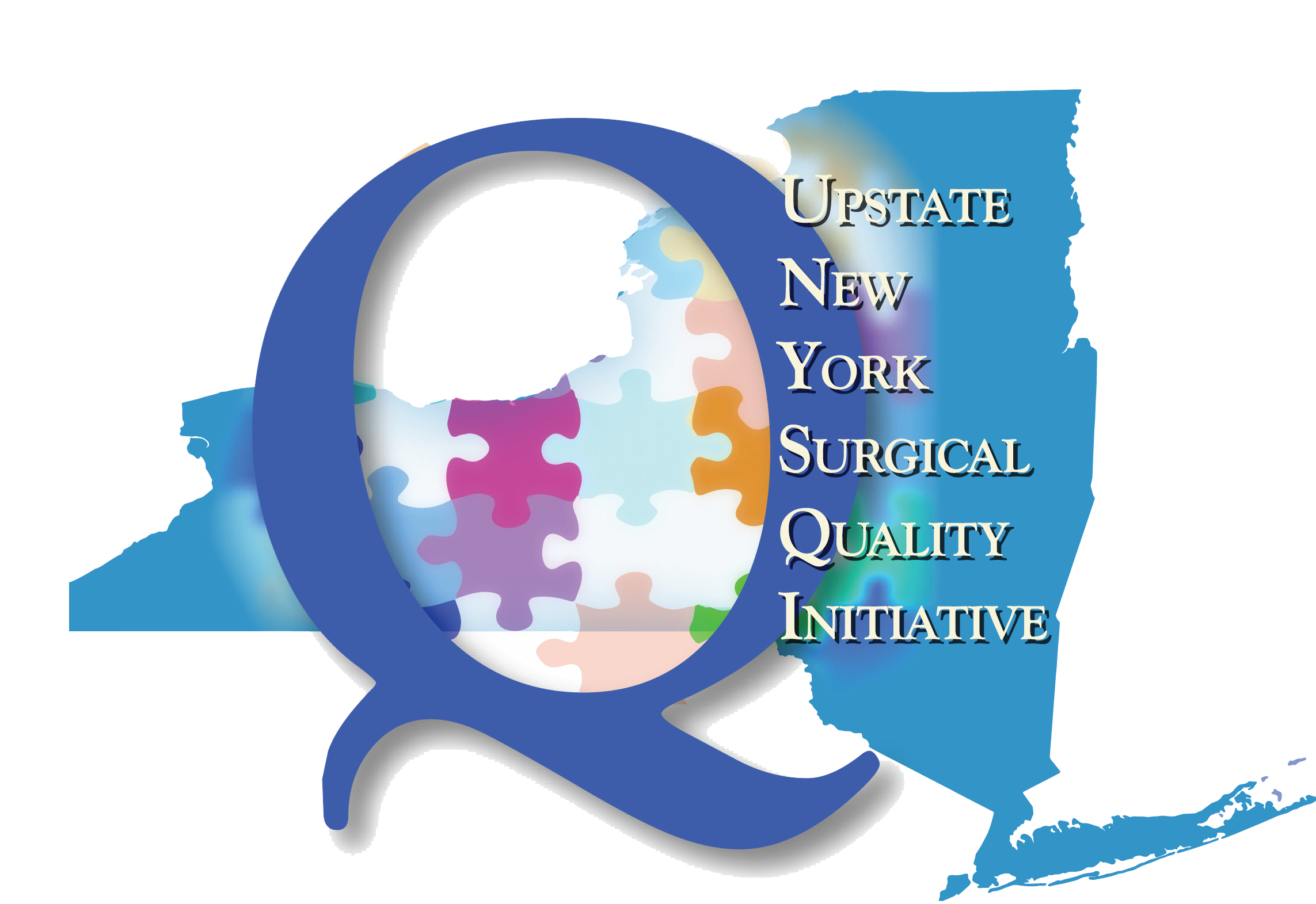 Opiate Reduction Project
UNYSQI
Aim Statement
To implement a standard prescribing guideline for 22 common surgical operations across all UNYSQI-participating hospitals with the goal of reducing the number of opiate pills prescribed by 10%, compared to 2018 baseline data, in 2019.
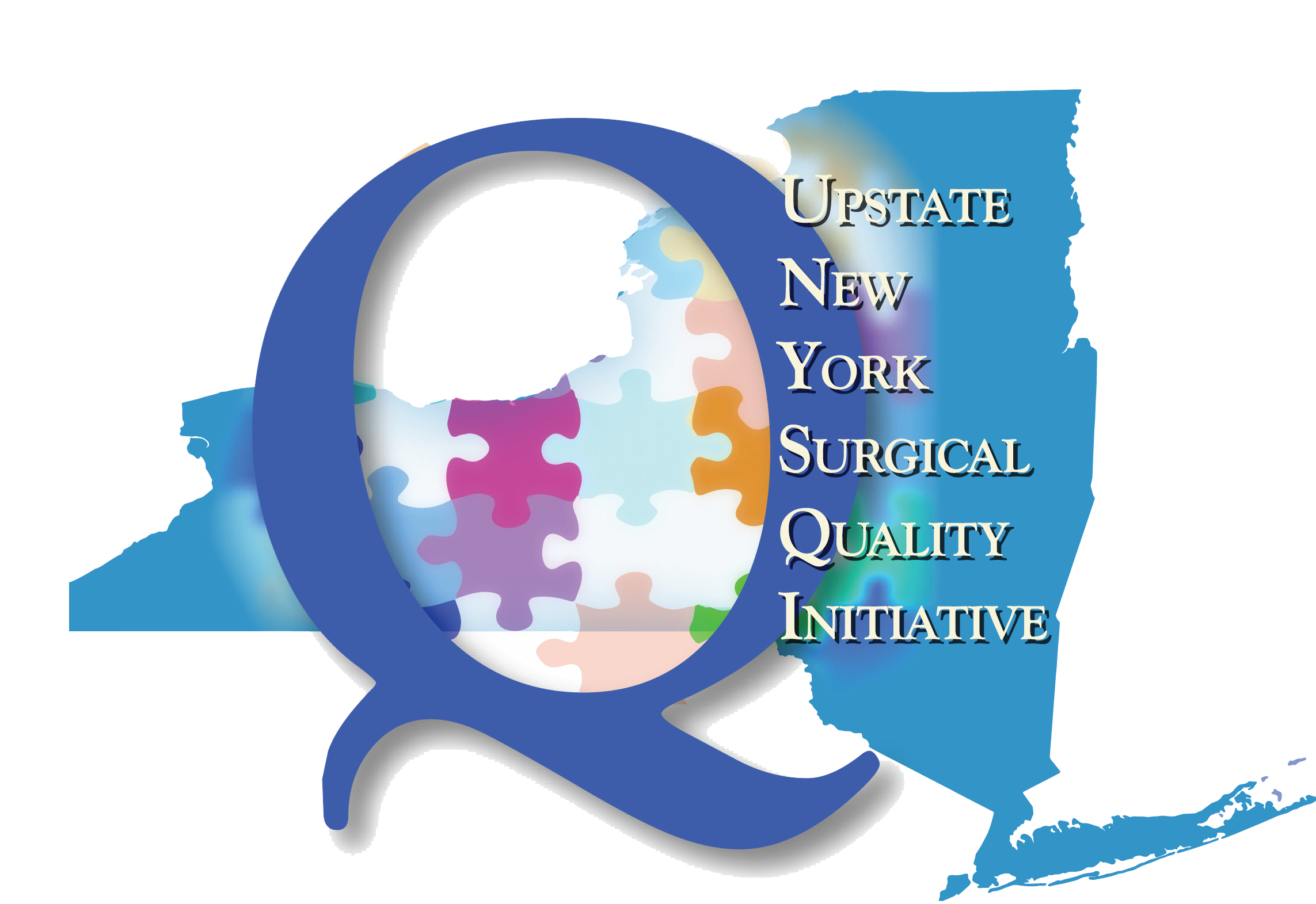 The Premise
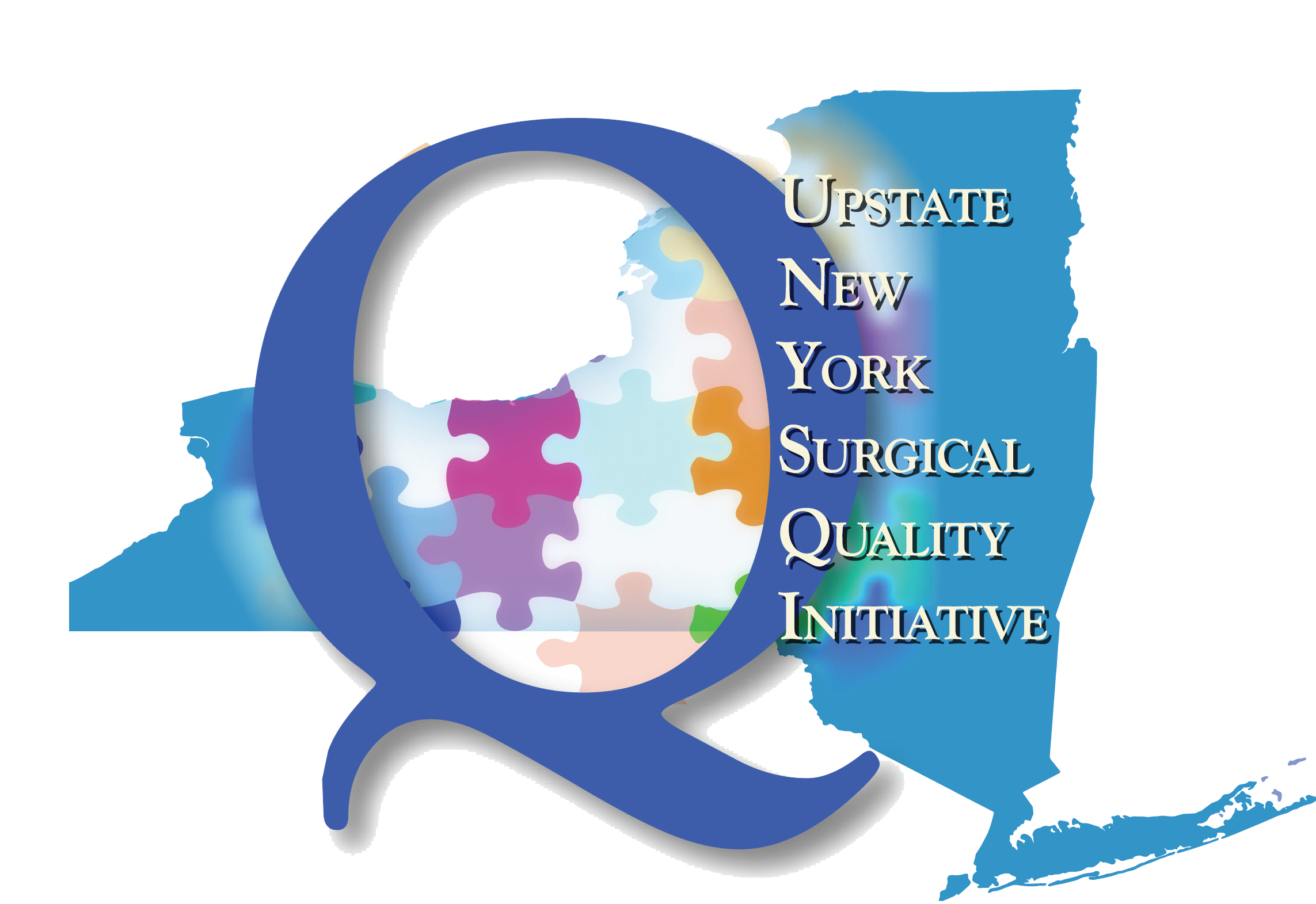 Surgeons traditionally prescribe opioids based on training (not necessarily evidence).
Thus, prescription practice patterns vary widely (even for same procedure).
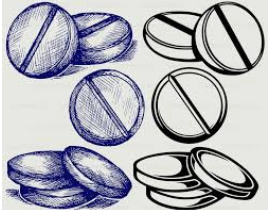 Pilot Project - Bassett
Ran data on number of pills prescribed by procedure for 17 surgeries
Based on data, agreed upon a number that the group would use as a “standard”
Re-ran data on those surgeries after implementation

Almost 50% reduction in number of narcotic pills prescribed at initial post-op period for 17 cases looked at
38 pills in 2015 on average
20 pills in 2018

Benefits
Providers have “guideline” to reference on number of pills to prescribe
Patients have data on average number of pills prescribed at initial post-op period for their surgery
We put way less pills on the streets…
Participating UNYSQI Facilities
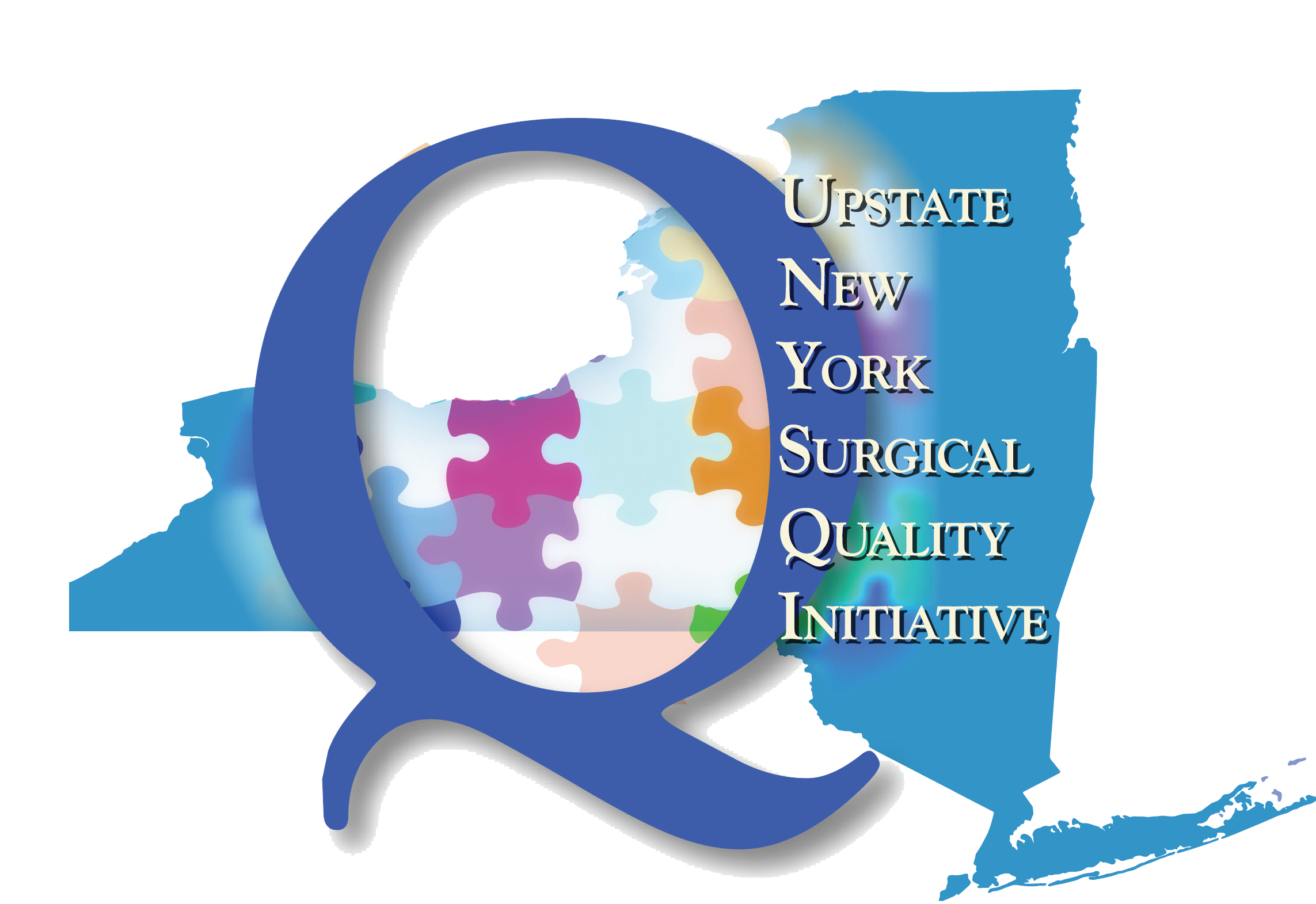 A.O. Fox  	
Bassett	
Buffalo General
Clifton Springs Hospital
Erie County Medical Center
Highland Hospital	
Newark Wayne 	
Oswego	Health
Our Lady of Lourdes
Rochester General Hospital	
Samaritan Medical Center
St. Elizabeth Medical Center	
St. Joseph’s Hospital Health Center
Strong Memorial Hospital	
SUNY Upstate Hospitals	
United Health Services Hospitals 
United Memorial Medical Center
Unity Hospital
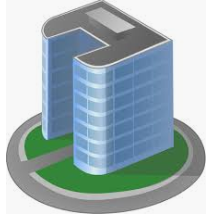 [Speaker Notes: *Clifton Joining 6/1/19]
Collaborative Data
Ran data on initial prescriptions of 22 surgeries done by UNYSQI hospital surgeons 
Jan 2018-Feb 2019
Compiled data and met in February with surgeon champions from representative hospitals
Agreed upon “goal” initial narcotic prescription for said surgeries
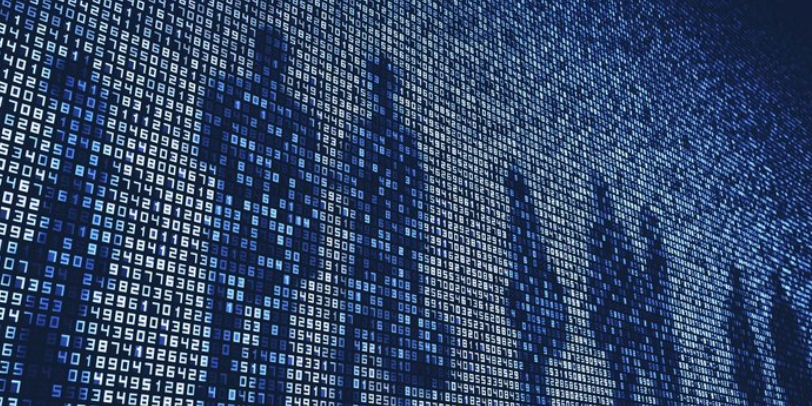 The Surgeries and Goals
Total knee replacement				50 pills
Lumbar laminectomy				30
Total hip replacement				30
Cervical arthroplasty/discectomy/fusion			25
Lumbar microdiscectomy				20
Rotator cuff repair					25
Panniculectomy					25
Total abdominal hysterectomy				15
Breast reduction					15
Laparoscopic cholecystectomy				10
Laparoscopic vaginal hysterectomy			15
Inguinal hernia repair				15
Laparoscopic nephrectomy				15
Laparoscopic gastric bypass				10
Laparoscopic gastric sleeve				10
Carotid endarterectomy				10
Mitral valve replacement				20
VNUS closure					10
TURBT						5
Endoscopic sinus surgery				15
CABG						15
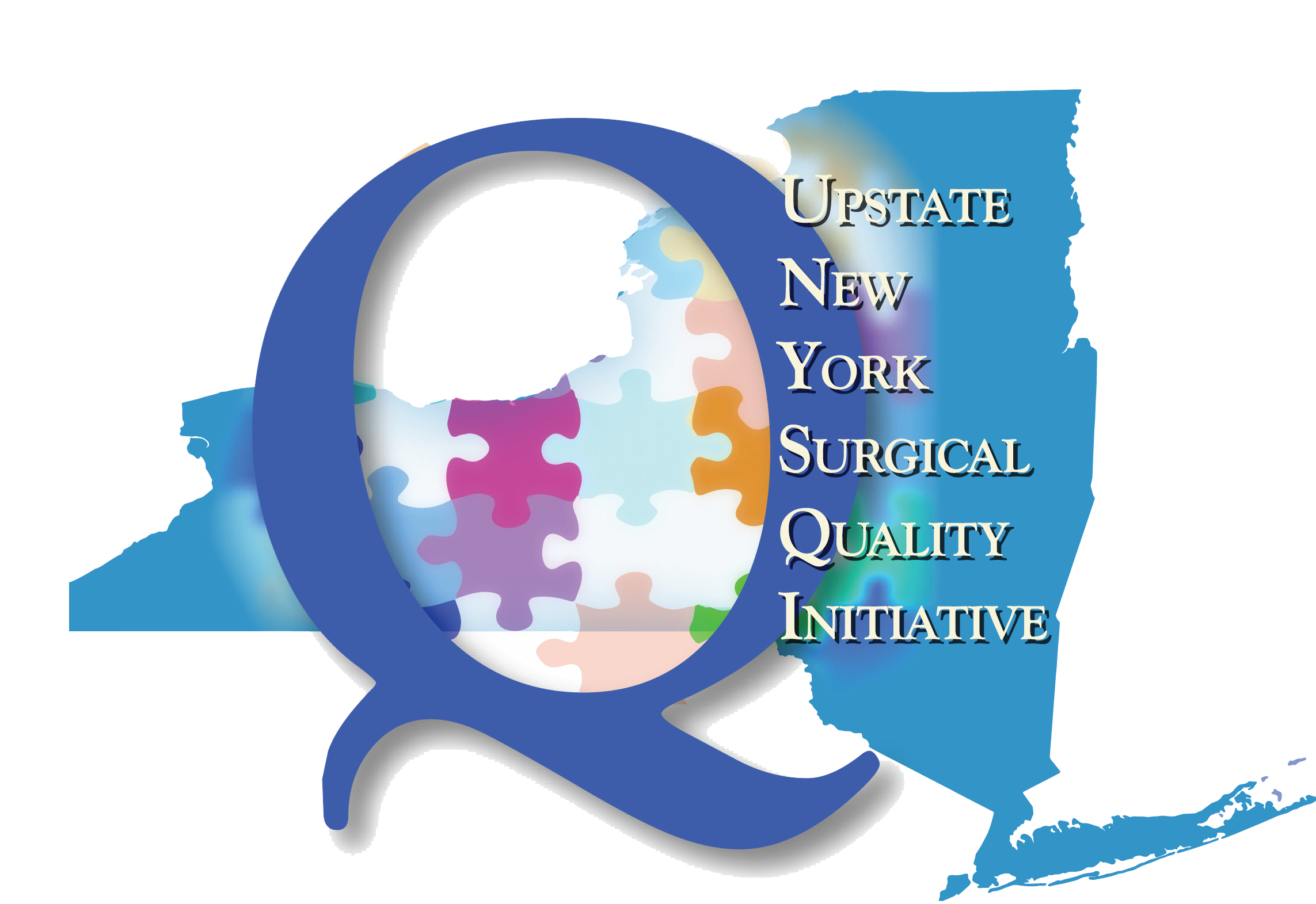 Michigan Open Prescribing Guidelines
[Speaker Notes: Discuss how Michigan Open came up with this.]